Vysoká škola zdravotnická, o. p. s.
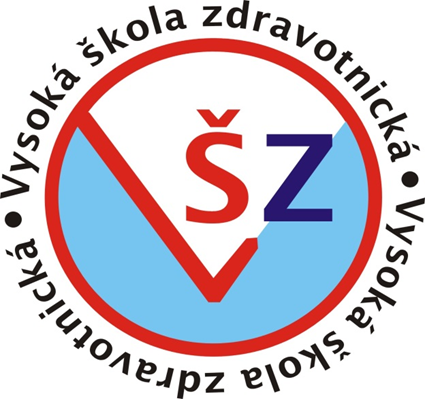 Ekonomika 
a 
pojišťovnictví
II. část
1
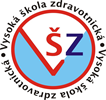 Ekonomika zdravotnických zařízení
Základní zásady ekonomického fungování zdravotnických zařízení jsou obecné a většina z nich se uplatňuje v kterékoliv hospodářské organizaci působící v jakémkoliv odvětví národního hospodářství. Všechny tyto organizace musí respektovat právní řád, plnit své daňové povinnosti a i povinnosti v rámci politiky zaměstnanosti.
Řízení zdravotnického zařízení je také odlišné podle toho, jaký druh a formu zdravotnických služeb poskytuje (ambulantní péče, lůžková péče, lékárny apod.)
2
Majetková a kapitálová struktura zdravotnického zařízení
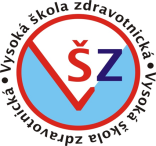 Majetková struktura zdravotnického zařízení
Dlouhodobý majetek
dlouhodobý majetek (fixní) je majetek, který slouží po delší dobu než 1 rok a člení se na:
dlouhodobý hmotný majetek – jeho pořizovací cena je vyšší než 40 000 Kč (pozemky, budovy, stroje, dopravní prostředky apod.), patří sem NEMOVITÝ MAJETEK (pozemky, stavby) a MOVITÝ (přístroje, dopravní prostředky apod.)
	dlouhodobý majetek se spotřebovává postupně, 	opotřebovává se a tím znehodnocuje, proto se účetně 	odepisuje (tvoří se odpisy), některý majetek se však 	neopotřebovává (umělecká díla, pozemky).
3
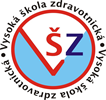 drobný dlouhodobý majetek - jeho pořizovací cena je nižší 	než 40 000 Kč, ale má dlouhodobou povahu, účetní 	jednotka se může rozhodnout, zda ho zařadí do účetnictví 	a bude ho odpisovat nebo do zásob spotřebuje ho 	najednou
dlouhodobý nehmotný majetek – jeho pořizovací cena je vyšší jak 60 000 Kč a (software, nehmotné výsledky výzkumu a vývoje apod.)
4
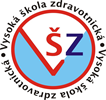 Oběžný majetek
oběžný majetek (provozní) má různé funkce, a to:
ve věcné podobě – materiál, léky, hygienické prostředky apod.
v peněžní podobě – peníze v hotovosti i na úctě, pohledávky 

Oběžný majetek je tak nazýván, protože přeměňuje svoji podobu
5
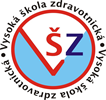 Kapitálová struktura zdravotnických zařízení

kapitálovou strukturou rozumíme strukturu zdrojů, na základě kterých zdravotnické zařízení vzniklo, jedná se o kapitál, který do zdravotnického zařízení vložil jeho zřizovatel (stát, územní správní celky, obchodní společnosti či jednotlivec)
kapitál zřizovatele může být vlastní (vklad lékaře poskytující ambulantní zdravotní službu, vklad zřizovatele) nebo cizí v podobě např. bankovní úvěr
zdravotnické zařízení, stejně jako jiná hospodářská organizace, potřebuje ke své činnosti základní faktory, kterými jsou:
6
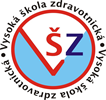 prostor – ve kterém bude svoji činnost provozovat, prostor může být 		           buď ve vlastnictví poskytovatele, nebo může být pronajatý
kapitál – který může být peněžní nebo nepeněžní (zařízení, přístroje, 		         materiál, apod.)
pracovníci – kteří budou poskytovat zdravotní péči
7
Náklady, výnosy a hospodářský výsledek
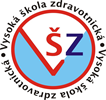 Náklady zdravotnického zařízení

náklady představují v peněžním vyjádření spotřebu věcných prostředků a práce
náklady můžeme členit podle mnoha kritérií:
podle času rozlišujeme náklady
pořizovací = náklady, které je třeba vynaložit před 		         	            zahájením provozu (koupě budovy, 		      	            vybavení apod.) 
provozní = náklady vznikající při provozu (spotřeba 		         energie, mzdy, úklid apod.)
investiční = náklady spojené s rozvojem (nové vybavení 	           	          ordinace apod.)
8
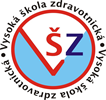 podle druhu
materiálové náklady (dodávka energií)
náklady na služby (opravy a udržování, poštovní služby)
finanční náklady (úroky z úvěrů, pojistné)
osobní náklady (mzdy, zákonné pojištění)
manka a škody (vzniklé škody a schodky)
ostatní náklady 
podle účelu
přímé náklady = lze jejich výši stanovit na jednotku 			    (pacient, oddělené)
nepřímé náklady = nemají přímý vztah k jednotce 				         (finanční náklady)
9
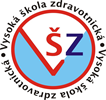 podle vztahu k objemu výkonu
fixní náklady = jejich náklady se nemění se změnou výkonu, 		      ale skokem (nájemné, mzdy)
variabilní náklady = se mění plynule se změnou výkonu 
			 ( náklady na léky, materiál, potraviny)
10
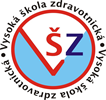 Výdaj = představuje úbytek peněz vynaložených na konkrétní 	  náklad (koupě zdravotnického zařízení, jeho kupní 	  cena představuje výdaj peněz, které bylo třeba vydat 	  a jeho odpis za zúčtovací období představuje náklad, 	  který ovlivňuje hospodářský výsledek)
11
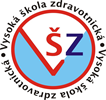 Výnosy zdravotnických zařízení

v tržních podmínkách je i zdravotnické zařízení podnikatelem v nejširším slova smyslu, provádí svoji činnost za účelem dosažení zisku
obecně platí, že zdravotnická zařízení , jejíchž zřizovatelem je veřejnoprávní subjekt (stát, územně samosprávní celek), preferují především svoji společenskou roli a jejich zřizovatel je do značné míry smířen s tím, že tato zdravotnická zařízení nebudou dosahovat vždy zisk (FN jsou ze zákona příspěvkové organizace)
12
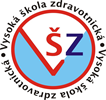 zdravotnická zařízení, jejichž zřizovatelem je soukromoprávní subjekt, mají za cíl dosažení ekonomické samostatnosti (samofinancovatelností)
je-li zřizovatel např. fyzická osoba – lékař provozující samostatnou praxi, zisk zdravotnického zařízení pro něj představuje mzdu
ziskovosti zdravotnické zařízení dosahuje tehdy, jsou-li jeho výnosy vyšší než náklady
zdravotnická zařízení své výkony fakturují svým odběratelům (nejčastěji zdravotním pojišťovnám) a očekávají úhradu těchto faktur, v časovém hledisku to znamená, že do výnosů se taková faktura započítává zdravotnickému zařízení v okamžiku vystavení, a to bez ohledu na její zaplacení, tedy bez ohledu, kdy a zda vůbec bude zaplacena.
13
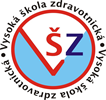 úhrada faktur představuje pro zdravotnické zařízení tržbu 
rozdíl mezi výnosy a tržbami je jednak: 
časový - výnos se do účetnictví vstupuje v okamžiku 		 vystavení faktury, tržba až v okamžiku 			 jejího obdržení
ekonomický - výnos je ta část tržby, ze které se 			            počítává zisk 
právní – výnos je právo na příjem peněz, tržba je 			  realizace tohoto práva
14
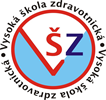 z hlediska ekonomické teorie rozlišujeme výnosy:
celkové – je to suma výnosů za určité období
průměrné – výnos na jednotku (pacient, oddělení)
mezní – přírůstek výnosů, pokud se objem zvýší o 		         jednotku (o jednoho pacienta)
výnosy jsou ovlivňovány dvěma základními faktory, a to:
objem výkonu
cenou za jednotku výkonu
obecně platí, že čím více výkonů podnikatel vyprodukuje, tím bude vyšší jeho výnos, a to za předpokladu, že cena za jednotku výkonu obsahuje i ziskovou složku
15
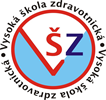 Zisk =   zdravotnického zařízení, stejně jako každého
	hospodářského subjektu, je určen rozdílem mezi
	výnosem a nákladem, jeli tento rozdíl kladný, je
	dosaženo ZISKU, je-li záporný, je vykázána ZTRÁTA, 	dlouhodobě vykazovaná ztráta je pro většinu 	hospodářských subjektů likvidační, pokud tuto ztrátu 	nemají hrazenou z prostředků zakladatele, jak tomu je u 	příspěvkových organizací
         =  z hlediska ekonomické teorie rozlišujeme zisk:
ekonomický – rozdíl mezi výnosy a náklady
účetní – zjistí se z účetní evidence hospodářského subjektu
daňový – vypočte se z účetního zisku po úpravách 	   	 	            vyplývajíc z daňových zákonů
16
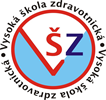 Významnou kategorií je PROVOZNÍ ZISK, který je dán rozdílem provozních výnosů a provozních nákladů. Slouží především k posouzení ziskovosti.
17
Účetnictví zdravotnického zařízení
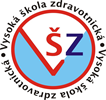 Funkce účetnictví

Účetnictví plní tyto funkce:
ochrana majetku
předpokladem pro ochranu majetku hospodářské jednotky je správné a úplné zachycení stavu jejího majetku, k tomu je třeba nepřetržitě sledovat a evidovat majetek a jeho pohyb (inventarizace)
daňová
výstupy z účetnictví jsou podkladem pro výpočet daní a jejich správný odvod
18
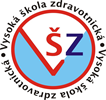 manažerská
výstupy z účetnictví jsou podkladem pro rozhodování a řízení ekonomických procesů (ekonomické ukazatele, jejich výše a pohyb, trend atd.) v dané firmě
dispozitivní
jedná se archivaci účetních dokladů (účetní knihy, účetní výkazy) dle účetních předpisů a právních norem,
důvodem archivace i po skončení účetního období jsou důkazní materiály pro doložení určité události nebo nějakého jevu v minulosti, které jsou příčinou ke zpětné kontrole, soudnímu jednání, apod.
19
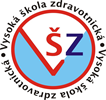 Obecná pravidla pro vedení účetnictví

Zákonnou povinnost vést účetnictví mají účetní jednotky = právnické osoby (PO) a fyzické osoby (FO)
které jsou zapsány v obchodním rejstříku
kterým to ukládá zvláštní právní předpis
které vedou účetnictví na základě vlastního rozhodnutí

Účetní jednotky jsou povinny účtovat:
o stavu a pohybu majetku a závazků 
o nákladech a výnosech
o výsledku hospodaření
20
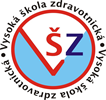 Účetní jednotka účtuje v účetním období.
účetním obdobím se rozumí nepřetržitě po sobě jdoucích dvanáct měsíců
účetní období je kalendářní rok (od  1.1. do 31.12.) nebo hospodářský rok.
hospodářským rokem je účetní období, které začíná prvním dnem jiného  měsíce než je leden, a to za podmínek dvanáct po sobě jsoucích měsíců. 
účtovat v hospodářském roce mohou pouze účetní jednotky, které jsou 	podnikateli a s vědomím příslušného finančního úřadu, ostatní účetní jednotky mohou uplatnit hospodářský rok pouze se souhlasem Ministerstva financí ČR.
21
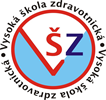 Účetní jednotky jsou povinné vést účetnictví jako soustavu účetních záznamů a k tomu mohou používat technických prostředků, nosičů informací a programového vybavení.

Účetní jednotky jsou povinny vést účetnictví v pěněních jednotkách české měny. V případě pohledávek a závazků, podílů, cenných papírů aj., pokud jsou vyjádřeny v cizí měně, jsou povinny použít současně i cizí měnu.

Účetní jednotky mohou pověřit vedením i jinou PO nebo FO. Tímto pověření se účetní jednotka nezbavuje odpovědnosti za řádné vedení  účetnictví.
22
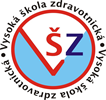 Zákon o účetnictví ukládá vést účetnictví:
správně - v souladu se zákonem o účetnictví a jinými právními předpisy
úplně - tak, že v účetnictví jsou zachycovány všechny účetní případy, které se v příslušném období staly 
průkazně – tak, že účetní zápisy jsou podloženy příslušnými účetními doklady a pravidelnou inventarizací
srozumitelně - tak, aby bylo možno jednoznačně určit obsah jednotlivých účetních zápisů
způsobem zaručující trvalost účetních záznamů – tak, aby byla účetní jednotka schopná splnit povinnost archivovat účetní knihy a jiné dokumenty po dobu stanovenou zákonem o účetnictví
23
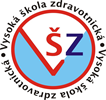 Zásady pro vedení účetnictví

Zákon o účetnictví uvádí následující zásady pro vedení účetnictví:
zásada objektivity účetnictví
účetní závěrka musí podávat věrný a poctivý obraz finanční situace účetní jednotky
zásada bilanční kontinuity
konečný stav účetních výkazů musí souhlasit s počátečním stavem účetních výkazů následujícího období
zásada stálosti metod
stálost metod užitých např. při oceňování, odepisování, apod.
24
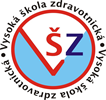 zásada zákazu kompenzace
je zakázáno vzájemné vyrovnávání nákladů a výnosů, příjmů a výdajů
zásada opatrnosti
účetní jednotka je povinna promítnout do oceňování majetku a závazků rizika a ztráty, které jsou ji známé při sestavování účetní závěrky (opravné položky)
25
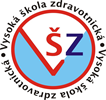 Způsoby vedení účetní evidence

Zákon o účetnictví umožňuje vést evidenci hospodářské činnosti dvojím způsobem:
Daňová evidence
vedou ji osoby samostatně výdělečně činné (OSVČ)
z hlediska právní úpravy má oporu v zákoně 586/1992 Sb. o dani z příjmů
Účetnictví
vedou ho PO a FO, které se staly účetními jednotkou zapsanou v obchodním rejstříku
26
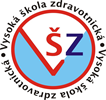 Hlavní dokumenty při vedení evidence

Daňová evidence
hlavní součástí daňové evidence jsou údaje o příjmech a výdajích, zapisují se do tzv. deníku příjmů a výdajů (peněžní deník), závazná podoba není předepsána
do peněžního deníku se zapisují údaje především na základě pokladních dokladů 
krom peněžního deníku musejí podnikatelé vést i evidenci majetku a závazků, kde evidují hmotný majetek, zásoby, pohledávky, závazky
další evidence, kterou musí podnikatel vést je kniha pohledávek a závazků, ta slouží k přehledu o tom, kdo a kolik mu dluží a kolik a komu dluží on
27
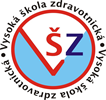 Účetnictví
pro majetek v účetnictví jsou charakteristická dvě hlediska:
 konkrétního druhu majetku (aktiva) dlouhodobý majetek, zásoby a pohledávky 
z hlediska zdrojů jeho krytí  (pasiva) vlastní kapitál, úvěry a závazky
       součet aktiv se musí = součtu pasiv
přehled o aktivech a pasivech k určitému datu se nazývá ROZVAHA, ta se obvykle člení na rozvahu:
počáteční – sestavuje se k začátku účetního období
konečná – sestavuje se ke konci účetního období
Z rozvahy je možno zjistit hospodářský výsledek, a to jeho rozdíl mezi sumou aktiv a sumou pasiv (bez zisku)
28
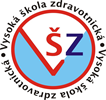 přehled o hospodářském výsledku za sledované období podává tzv. VÝSLEDOVKA, tj. výkaz zisků a ztrát
hospodářský výsledek může být buď 
		zisk = výnosy > náklady
		ztráta = výnosy < náklady
29
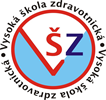 Účetní závěrka

Účetní jednotka sestavuje účetní závěrku, která může být:
řádná – např. ke konci účetního období
mimořádná – ke stanovenému dni

Účetní závěrka obsahuje
rozvahu
výsledovku
výkaz o peněžních tocích (cash flow = peněžní tok)
30
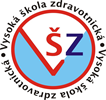 Pracovníci a mzdy
Osobní náklady, které tvoří náklady na mzdy a povinné odvody na sociální a zdravotní pojištění představuje nejvýznamnější položku nákladů. Tyto položky významně ovlivňují osobní náklady hospodaření zdravotnických zařízení, to je dáno dvěma faktory.
První z nich je vysoký podíl živé práce ve zdravotnictví, která je obtížně nahraditelná mechanizačními prostředky, to se týká především ošetřovatelské péče.

Druhým významným faktorem je zákonný požadavek na personální vybavení zdravotnického zařízení. Tento požadavek se týká nejen nároků na počet pracovníků, ale i na jejich kvalifikační strukturu.
31
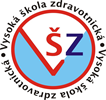 Zdravotnictví klade také vysoké nároky na kvalifikaci pracovní síly, to s sebou nese i požadavek na úroveň odměňování těchto pracovníků
32
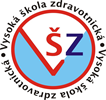 Ekonomika a pojišťovnictví
Děkuji za pozornost

Ing. Jovana Exnerová
JovanaV@seznam.cz
33